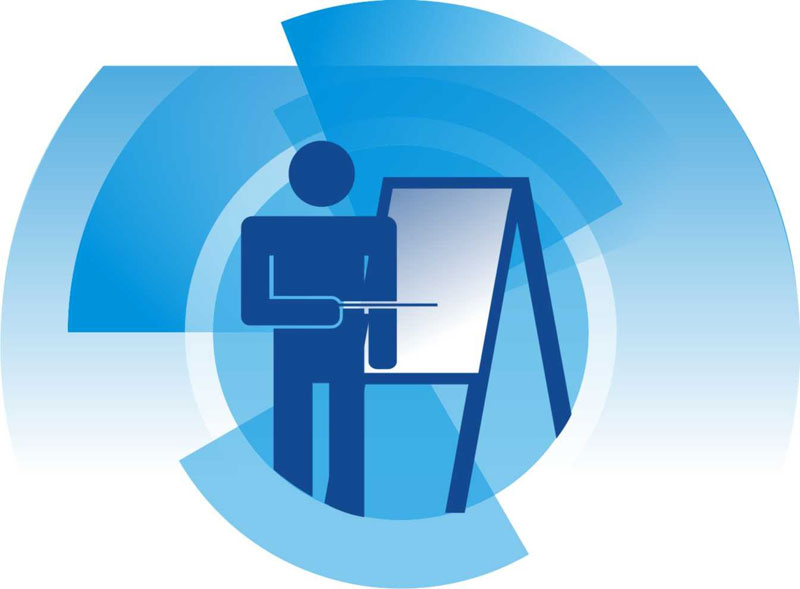 Республиканская  августовская  конференция работников образования  Республики Бурятия
«Структура и содержание региональной модели системы учительского роста в Республике Бурятия» 


Эржена Валерьевна Цыбикова, 
к.б.н., доцент,  
проректор ГАУ ДПО РБ «БРИОП»
Улан-Удэ, 24 августа 2017г
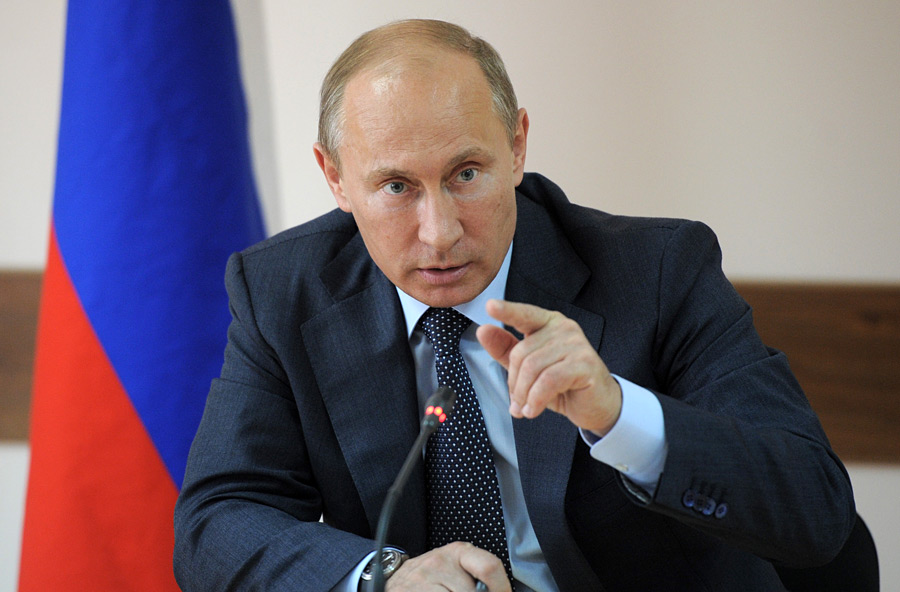 Поручение Президента Российской Федерации (по итогам заседания Государственного совета Российской Федерации 23 декабря 2015 г.)
1. Правительству Российской Федерации:
г) 	обеспечить формирование национальной системы учительского роста, 	направленной, в частности, на установление для педагогических 	работников уровней владения профессиональными компетенциями, 	подтверждаемыми результатами аттестации, а также на учёт мнения 	выпускников общеобразовательных организаций, но не ранее чем 	через четыре года после окончания ими обучения в таких 	организациях, предусмотрев издание соответствующих нормативных 	правовых актов.
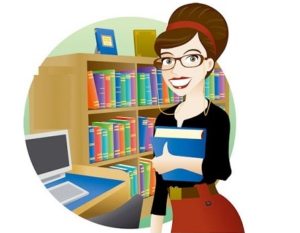 Оценка компетенций
Механизмы профессиональной помощи и поддержки
Общероссийская система профессионального роста учителя
Повышение квалификации
Развитие среды профессионального общения
Механизмы стимулирования
Другое
Минобрнауки России утвердило «дорожную карту» по формированию и введению национальной системы учительского роста (пр. №703 от 26.07.17г)
Структура  региональной модели учительского роста в Республике Бурятия
Компонеты модели УР
Группы показателей модели УР
Выявление профессиональных дефицитов и образовательных потребностей педагогических и управленческих кадров в системе образования Республики Бурятия
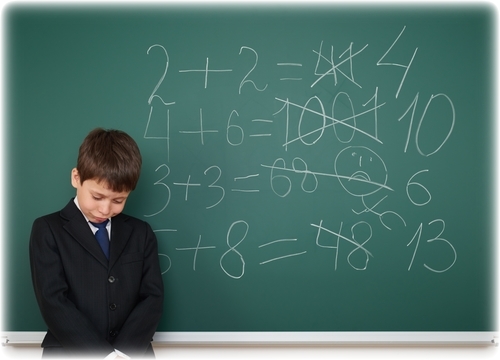 Основные причины, способствующие снижению учебных результатов
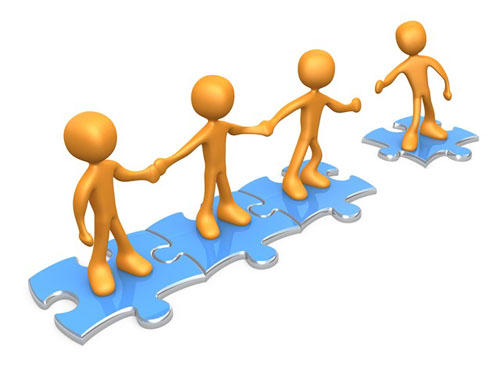 Организационная схема внедрения модели учительского роста в Республике Бурятия
Функции региональных рабочих групп
Система выявления профессиональных дефицитов
Предметные Ассоциации и сообщества
РЦОИи ОКО -процедура
МОиН РБ – анализ, запрос
ВПР, НИКО
Другие форматы (проекты, сетевые сообщества…)
Развития компетентности
Деятельность методических объединений в ОО
Корректировка программ и проектов рамках работы УМО
БРИОП –процедура, аналитика, проекты, курсы ПК
Муниципальная рабочая группа – заказ на ПК и методическую поддержку в межкурсовой период
Международные 
исследования
ОО – заказ на ПК и поддержку в межкурсовой период
Система оценки качества образования
Функции муниципальных рабочих групп
Система выявления профессиональных дефицитов
Материалы для анализа и состояния проблем в школах с НОР
Представитель муниципального или городского советов
Муниципальная программа учительского роста
Деятельность муниципальных методслужб
Корректировка программ и проектов рамках работы УМО
Муниципальное управление образованием
организации, обеспечивающие мониторинговые исследования
персофиникация программ профессионального роста учителей
Школьная команда – заказ на ПК и поддержку в межкурсовой период
Система оценки качества образования
Функции школьных команд
Система выявления профессиональных дефицитов
Представитель муниципального управления образованием
Психолого педагогическое сопровождение
Анализ потребности, выявление проблем
Деятельность методкабинетов
Создание организационных и методических условий
Школьная команда
Организация методической поддержки
Методические объединения
Педагоги ОО
Система оценки качества образования
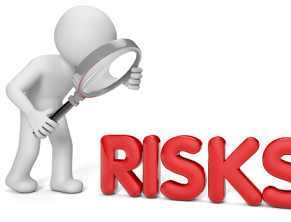 Возможные риски при реализации программы учительского роста
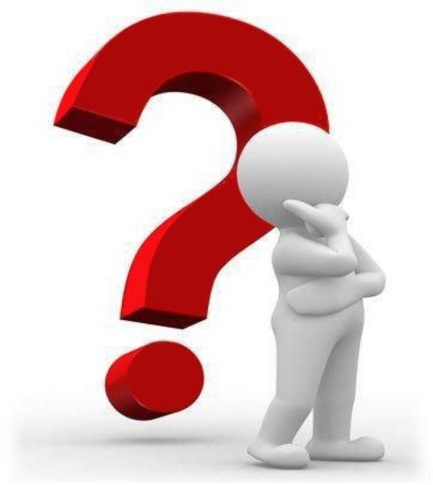 Функции БРИОП в создании непрерывной системы учительского роста
Использование БРИОП результатов оценочных процедур в создании системы учительского роста
Результаты оценочных процедур, 
профессионально-личностная рефлексия
Аттестация
Межкурсовой период
Период повышения квалификации
Подготовка к прохождению курсов ПК
Профессиональное развитие педагога
Организация учительского роста в период подготовки к прохождению курсов повышения квалификации
Цель: оформление образовательного запроса и заказ на повышение квалификации в системе  ДПО
Формулирование актуальных направлений повышения предметных  квалификаций педагогических кадров по результатам независимых оценочных процедур  
( РЦОИ иОКО, Председатели предметных комиссий)
Формулирование актуальных направлений повышения методических квалификаций  педагогических кадров по результатам независимых оценочных процедур  
(БРИОП, предметные ассоциации, РУМО)
Формулирование актуальных направлений повышения 
психолого-педагогических квалификаций  педагогических кадров по результатам независимых оценочных процедур  и самоанализа педагога 
(БРИОП, предметные ассоциации, РУМО, педагоги, направляемые на курсы)
Распорядительные документы
Минобрнауки и др.
 (отдел кадровой работы Минобразования РБ)
Формирование перечня актуальных тематик программ повышения квалификации
 (БРИОП)
Формулирование  педагогом запроса на консультацию в период курсовой подготовки
Обновление программ повышения квалификации (учебно-методических комплексов ) с учетом  анализа результатов оценки и построение программ с учетом инвариантного и вариативного содержания
Формирование  администрацией ОО технического задания  на курсы ПК на основе выявленных профессиональных дефицитов педагога
Заявка ММС на ПК педагогических кадров на основе кластерного анализа результатов оценочных  процедур
(Муниципальная методическая служба)
Преодоление профессиональных дефицитов педагога, самообразование, преемственность, непрерывность
Организация учительского роста в период повышения квалификации в БРИОП
Цель – развитие профессиональных компетенций, устранение профессиональных дефицитов, мотивация к непрерывному развитию
Входная  диагностика уровня развития профессиональных компетенций педагога (анкетирование, тестирование, самоанализ, формулирование запроса на консультацию и др.)
Разработка пакета инструментов для формирования и отслеживания уровня сформированности компетенций слушателей  курсов ПК
Решение учебных кейсов, простроенных на реальных документах школ и статистических данных результатов оценочных процедур
Методический анализ основных ошибок и типов заданий, выполнение которых вызвало наибольшую трудность у учащихся в процессе  оценочных процедур
Методический анализ лучших практик
Проектирование  заданий (фрагментов уроков), направленных   достижение образовательных результатов в соответствии с ФГОС
Разработка и экспертиза педагогических проектов и программ для апробации на РИП
Выходная (итоговая)  диагностика уровня развития профессиональных компетенций педагога (анкетирование, тестирование, самоанализ, удовлетворенность курсами ПК и др.)
Преодоление профессиональных дефицитов педагога, самообразование, преемственность, непрерывность
«Учительский рост» в межкурсовой период
Стажировочные площадки
Цель – развитие профессиональной компетентности на основе выявленных и освоенных способов деятельности, взаимообогащение в сетевых профессиональных сообществах
Школа молодого учителя
Предметные ассоциации
Закрепление «наставника»
Самообразование
Обмен опытом
Стажировки
Диагностика уровня развития профессиональных компетенций педагога (конкурсы, проекты, стажировки и т д.)
Профессиональная  экспертиза результатов  ПК
Региональная система выявления профессиональных дефицитов 
и образовательных потребностей педагогических кадров 
(независимые оценочные процедуры, профессионально-личностная рефлексия)
Преодоление профессиональных дефицитов педагога, самообразование, преемственность, непрерывность
Для реализации модели учительского роста необходимо!!!
Разработать или найти инструментарий для проведения самообследования школы и учителей; 
Провести комплексную диагностику степени профессионализма педагогов школы; 
Выявить профессиональные дефициты у учителей, приводящие к снижению результатов обучения. 
Разработать общую школьную и индивидуальные программы профессионального роста педагогов; 
Обеспечить условия, необходимые для выполнения программы; 
Реализовать мониторинг выполнения программы; 
Выполнить анализ результатов выполнения программы и разработать план корректирующих мероприятий.
Спасибо за внимание!